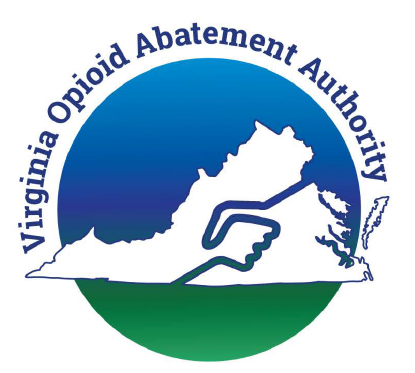 OAA Web-Based Grants Management Portal
September 25, 2024

Matt Terrill
OAA Sr. Business Analyst
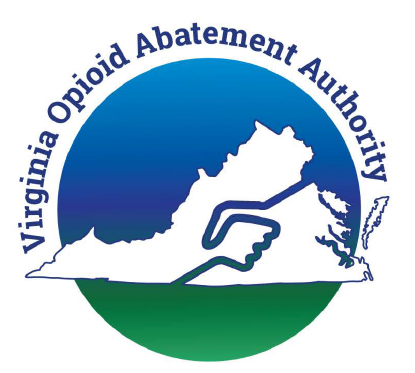 Introductions
Charlie Lintecum – Director of Operations

Matt Terrill – Business Analyst

Sharekka Bridges – Sr. Grants Compliance Analyst
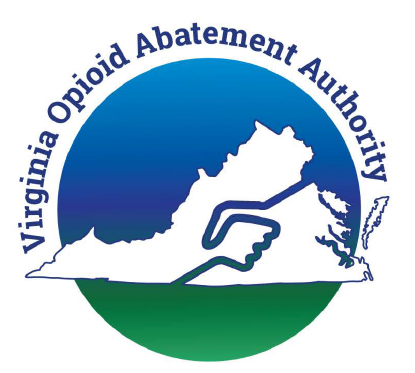 Agenda
Portal Features

Registration/Access

System Overview

Grant Application Walkthrough
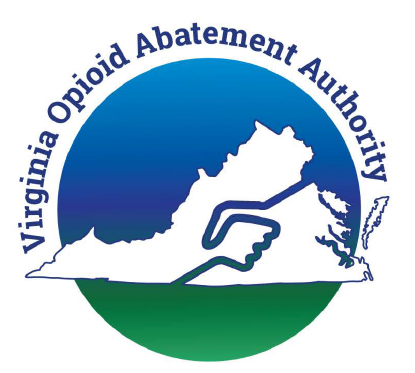 Applications Cycle and Portal Dates
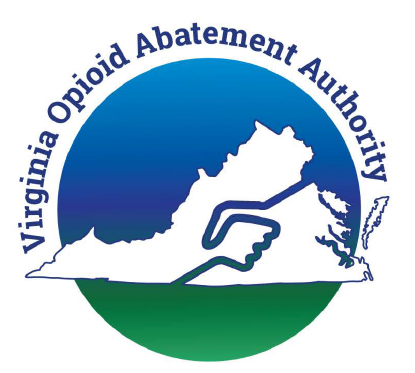 Portal Features
Individual Distribution and Cooperative Partnership Grant Applications

Annual Reporting For Each Grant

Grant Historical Lookup Including Cooperative Partnership Records for Non-Fiscal Agents

Direct Distribution Reporting

Estimated Funds Lookup
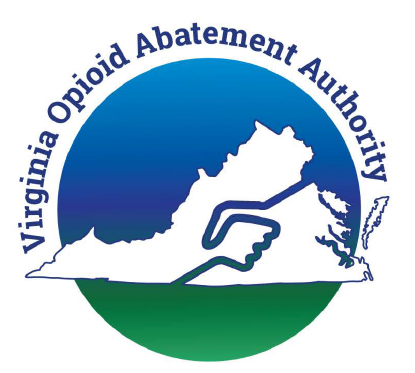 City and County Registration
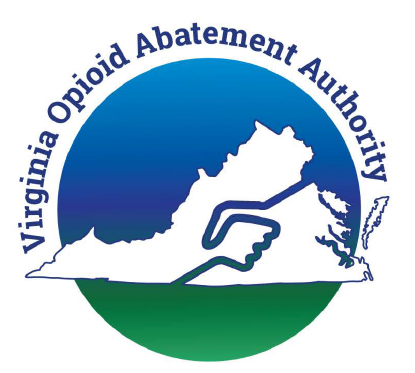 Dashboard Overview
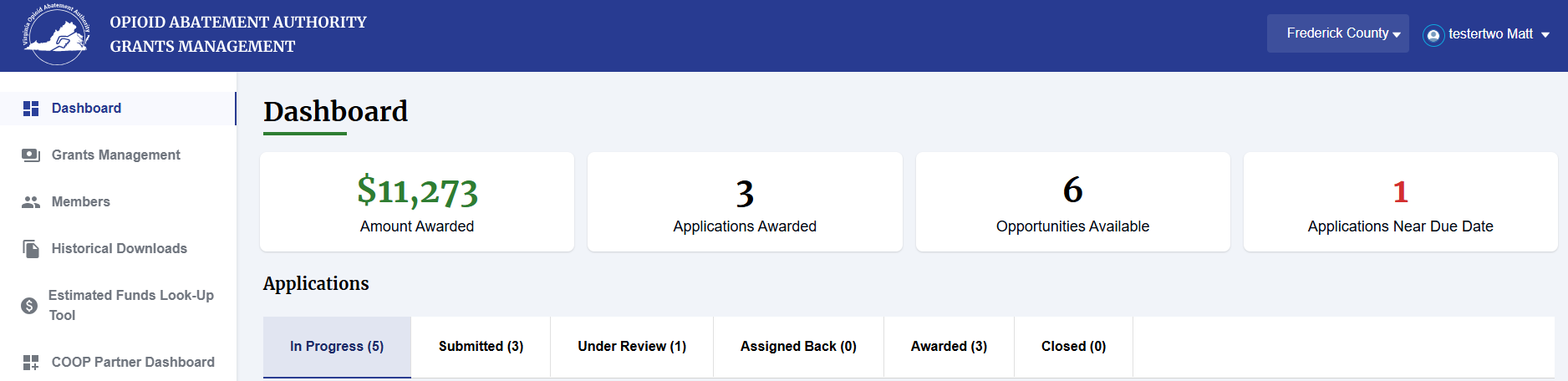 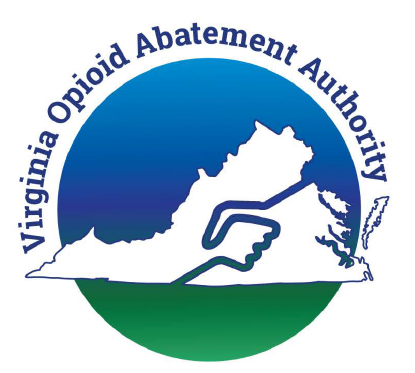 Dashboard Overview cont.
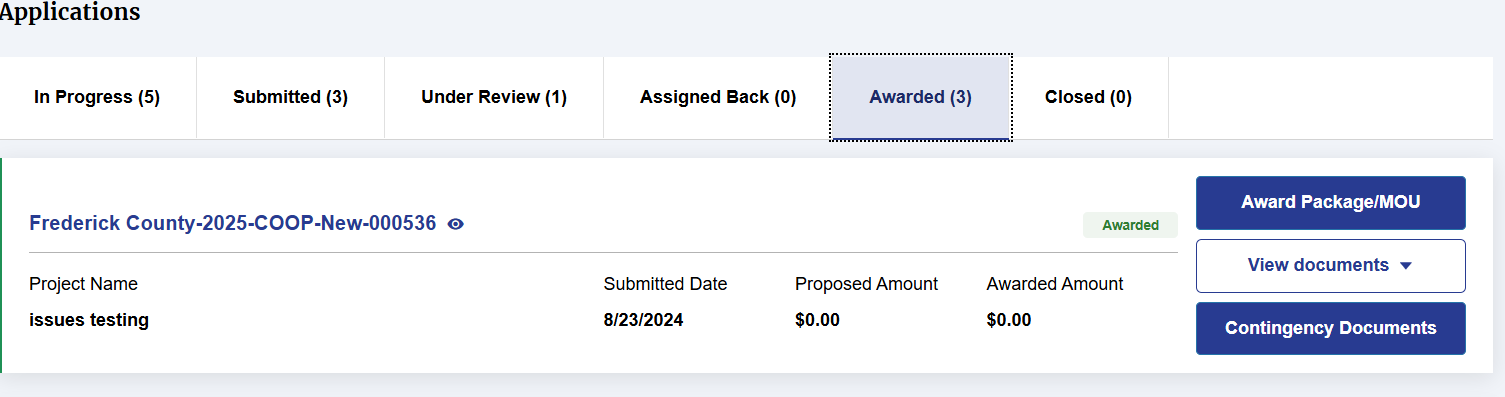 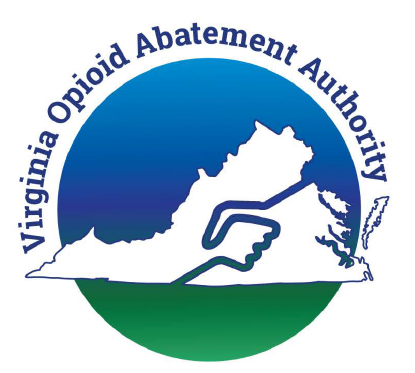 Dashboard Overview cont.
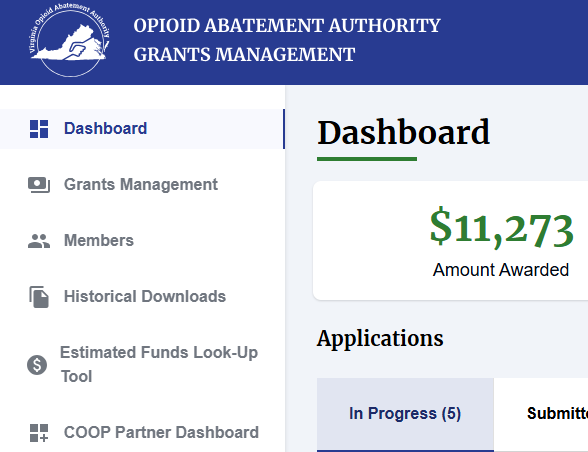 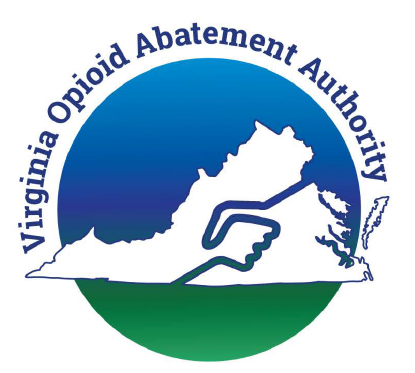 Grants Management Section
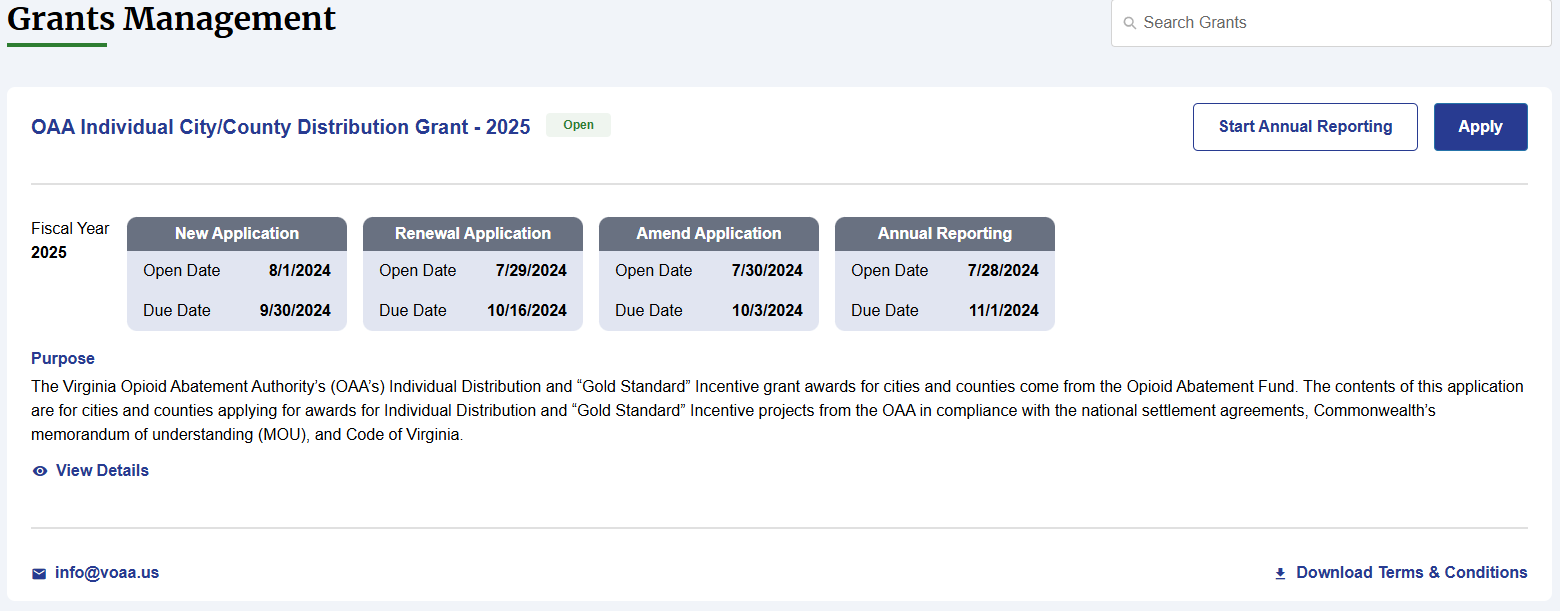 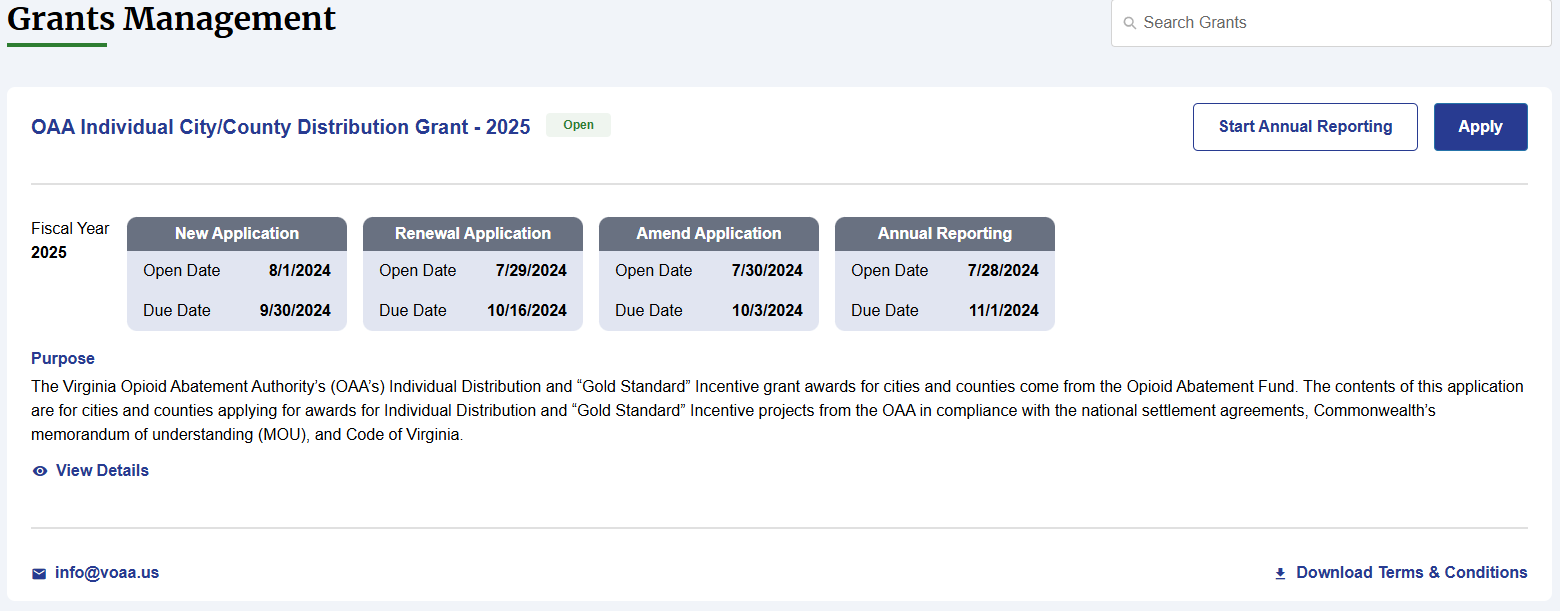 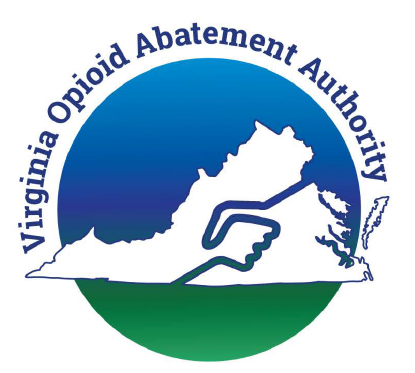 Grants Management Section cont.
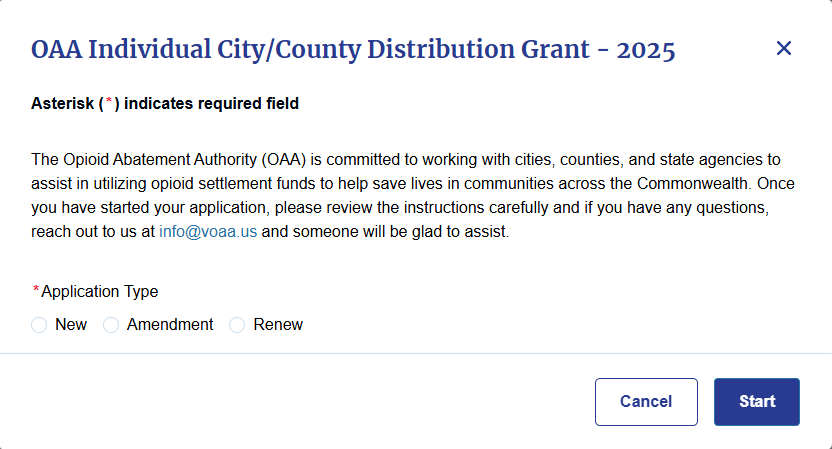 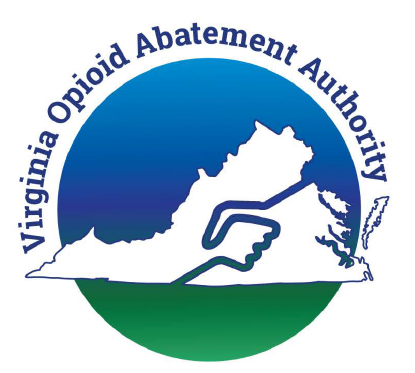 Members
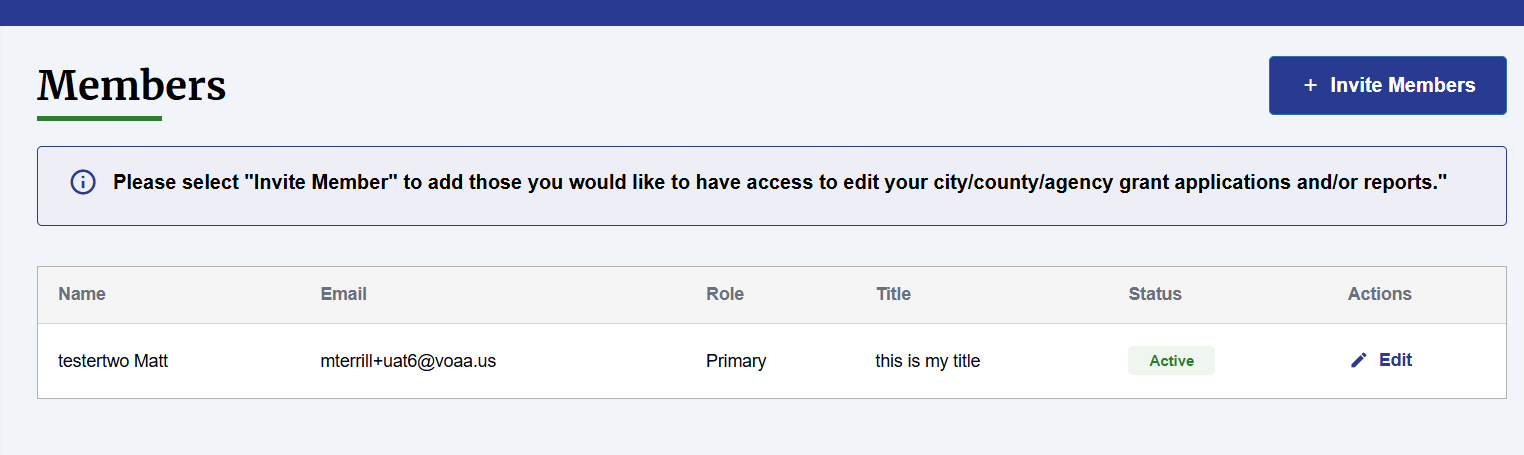 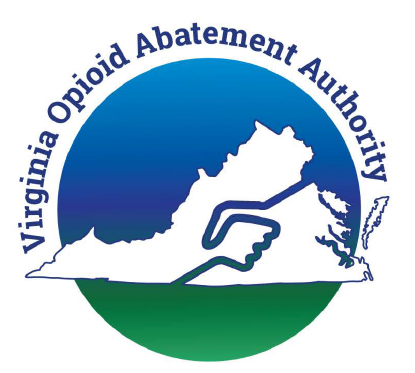 Historical Documents
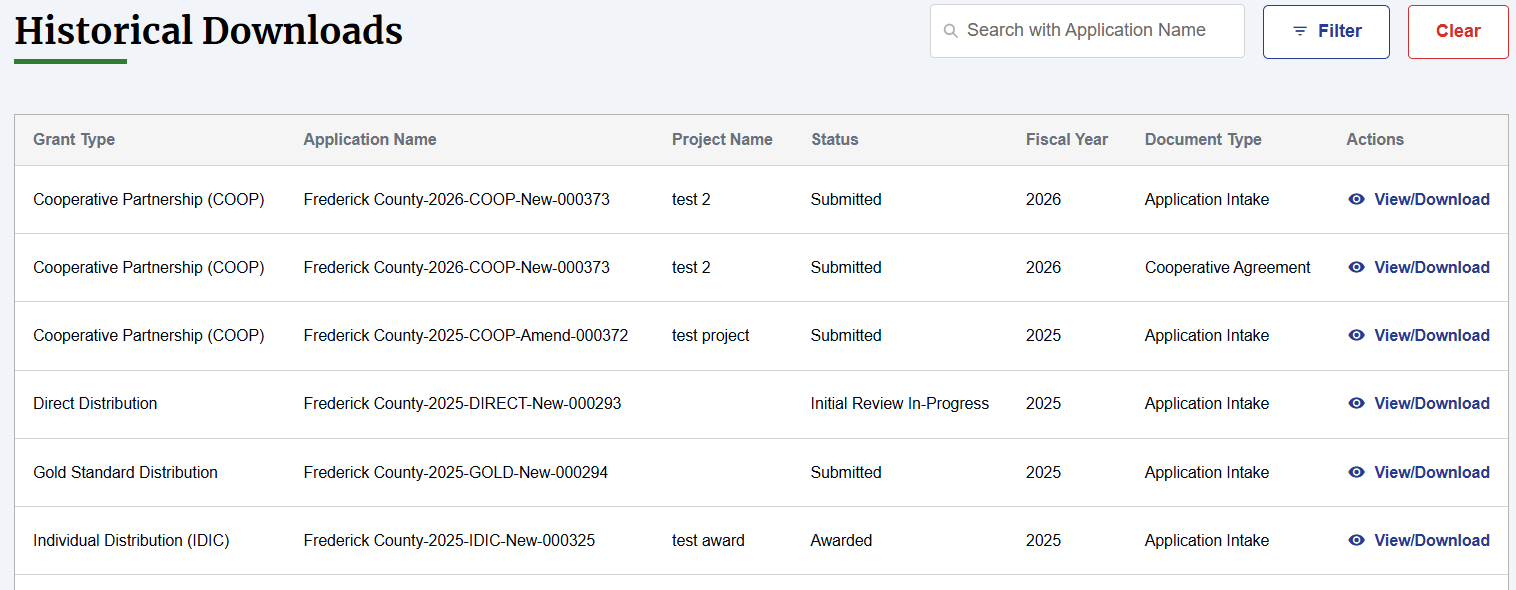 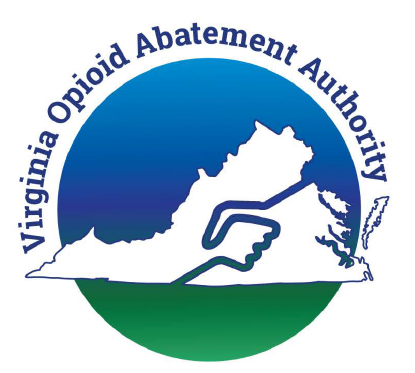 Estimated Funds Look-Up Tool
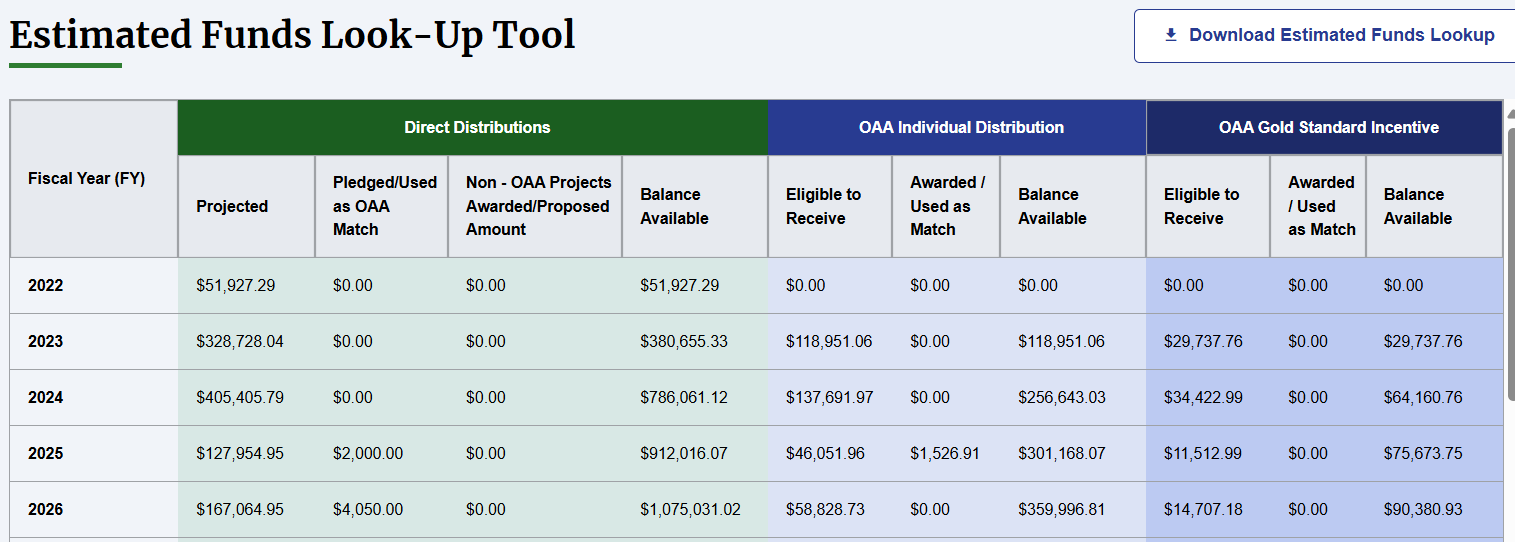 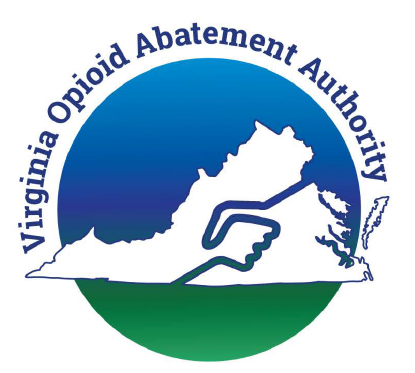 COOP Partner Dashboard
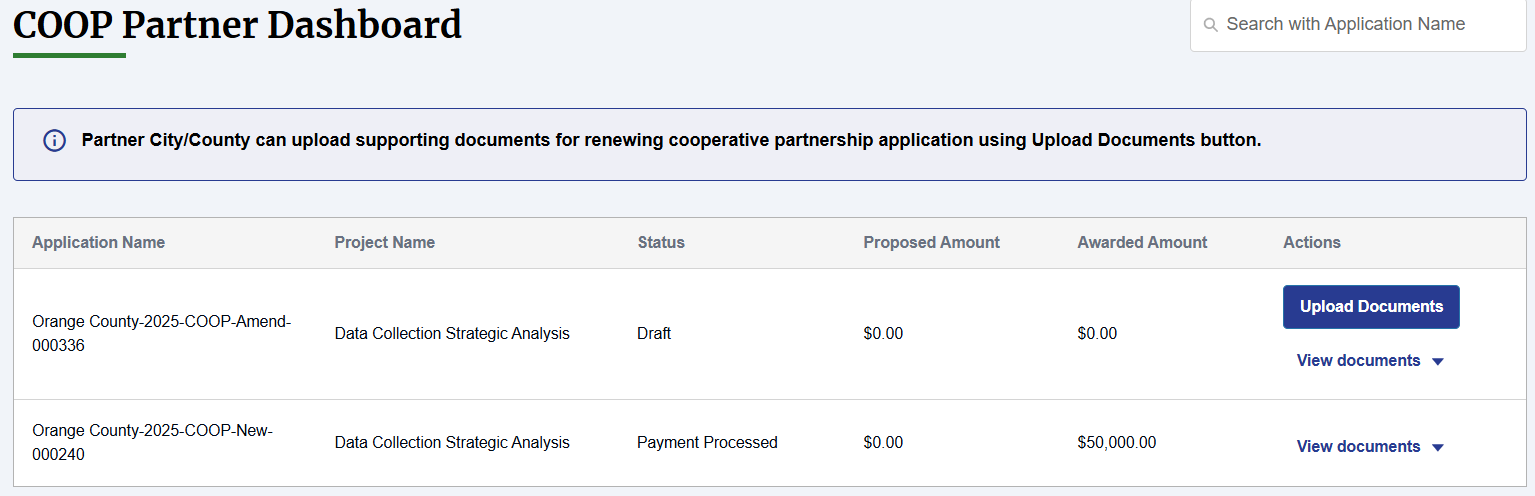 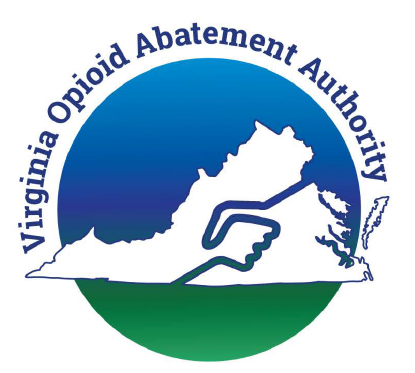 Adding Additional Localities
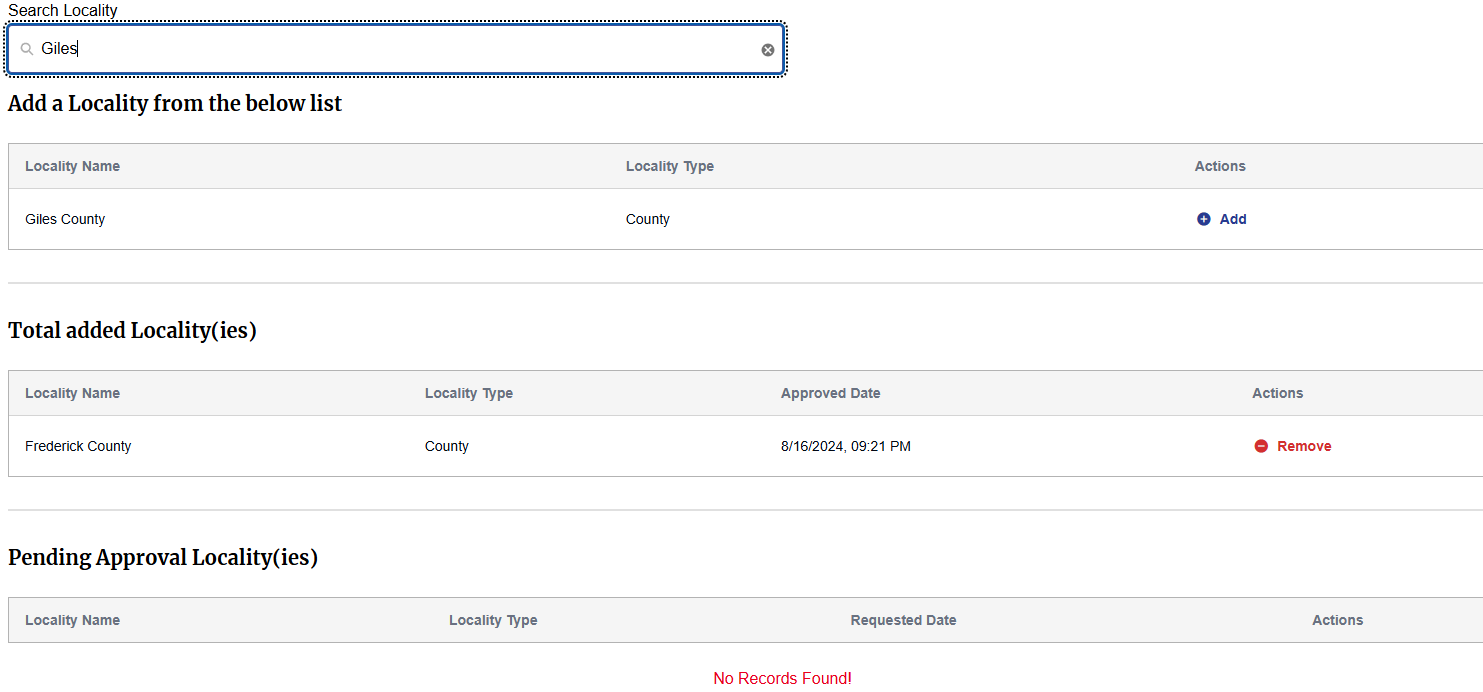 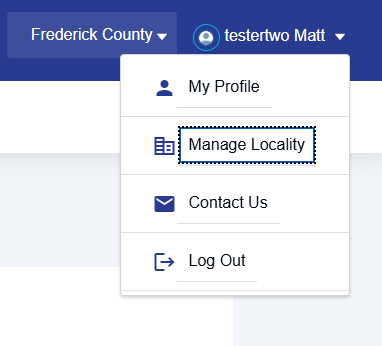 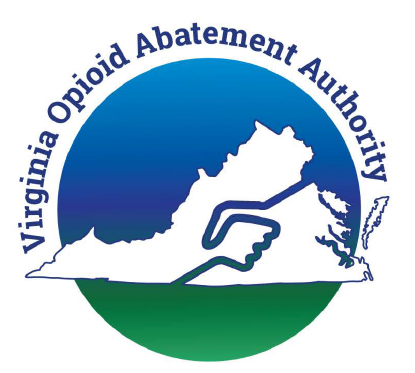 Grant Application Walkthrough
For more information
Matt Terrill
Sr. Business Analyst

mterrill@voaa.us
(804) 500-1813 office
(804) 629-2155 cell phone

www.voaa.us

Additional Training Session 10/10/2024 @ 10am
Registration link at www.voaa.us/abatement-academy
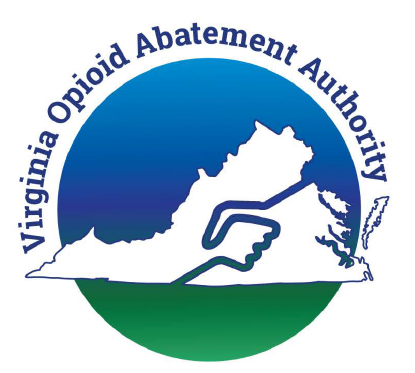 18